Las presentaciones digitales online como recurso para la enseñanza híbrida
Mirlene Barrientos Jiménez
Gabriela Meza Salinas
La formación docente durantela pandemia de COVID-19
Durante la pandemia de COVID-19, la Secretaría de Educación Médica de la Facultad de Medicina de la UNAM, ha sido una de las entidades responsables de capacitar a los profesores de las diversas licenciaturas que se ofertan en ella.

El uso de los recursos tecnológicos y la planeación didáctica son los ejes centrales a trabajar durante la contingencia. Para atender esta necesidad se imparten talleres para trabajar desde la virtualidad y ahora, desde el modelo híbrido propuesto por la institución. 

Uno de los talleres impartidos fue: Apps para la educación virtual

Donde se trabajaron diversos recursos tecnológicos que apoyan la labor docente desde la virtualidad y son de acceso gratuito.
Presentaciones digitales
Para fines de la Galería Digital nos enfocaremos a las presentaciones digitales y la forma en cómo se trabajó durante el taller. Considerando que este recurso seguirá siendo vigente en la modalidad que se desee trabajar.





A continuación, compartimos la URL  que muestran los materiales creados por los profesores:

https://sites.google.com/facmed.unam.mx/appsvirtual/inicio
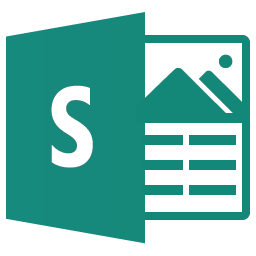 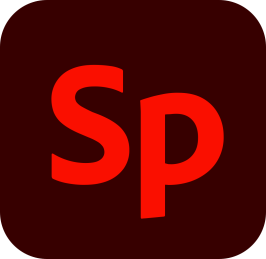 Conclusiones
A partir de trabajar este tema durante el taller Apps para la educación virtual, los profesores tienen una gama más amplia de aplicaciones para la elaboración de presentaciones digitales, siendo estas más visuales, intuitivas, fáciles de crear, gratuitas y disponibles en la nube.

Además, son adecuadas para la enseñanza presencial, virtual e híbrida.
Créditos
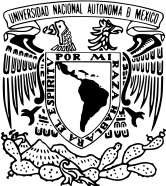 Universidad Nacional Autónoma de México
Facultad de Medicina
Secretaría de Educación Médica
Unidad de Desarrollo Académico


Dra. Mirlene Barrientos Jiménez
Lic. Gabriela Meza Salinas


udasem@facmed.unam.mx


2022
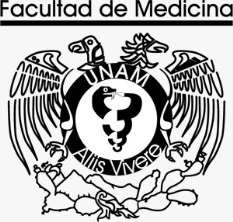 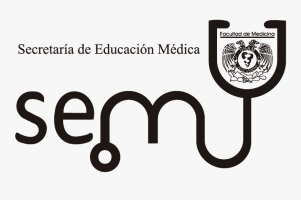